ORIS UPDATES
Judy Chung, Aron Knapp & Kim Halstead
Office of Research Information Services (ORIS)
December 12, 2024
SAGE RELEASE UPDATES

Fall 2024
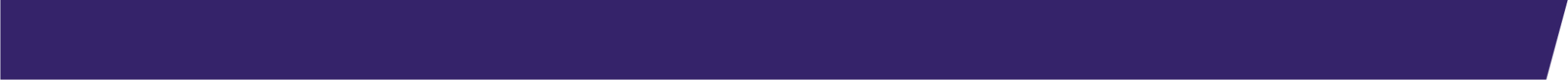 Fall 2024 SAGE Updates - Released! (1 of 3)
Goal: Improve Workflow, Reduce Backlogs
Fall 2024 SAGE Updates - Released! (2 of 3)
Goal: Improve Transparency, Clarity
Fall 2024 SAGE Updates - Released! (3 of 3)
Goal: High Priority Maintenance
Fall 2024 Updates - Coming Soon!
Goal: High Priority Maintenance
REPORTING UPDATES

Fall 2024
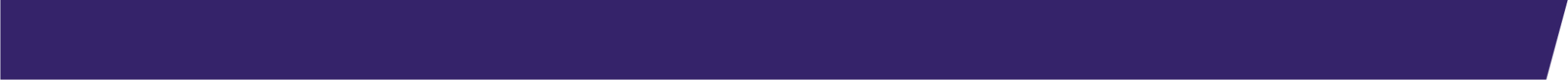 Fall 2024 Reporting Updates - Released!
Goal: Workflow, Backlogs
WHAT’S NEXT

Winter 2025
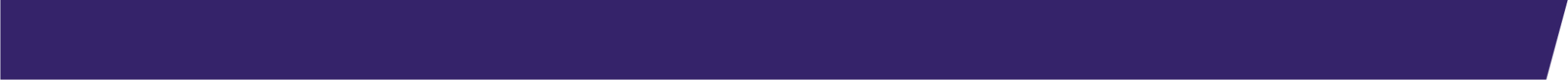 Winter 2025 Targets
In Progress SAGE Work:
Modifications: 
Add more detailed sub-categories 
Add change amount 
Subawards: Add GrantID & ASR/MOD selections
eGC1s: Fix reviewer issues with Contacts & Access, Attachments
Workaround: Add them as contact to eGC1
SAGE Migration to AWS Cloud
SAGE RESOURCES & TRAINING
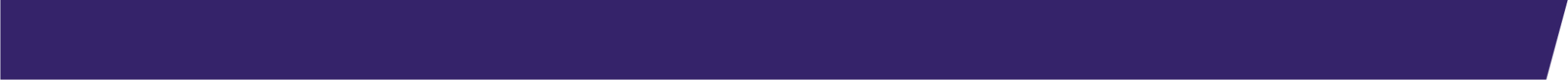 Teams Appointments for SAGE Support
New! Schedule a live consultation with a SAGE Support agent, Tuesday - Thursday. 
SAGE Budget Appointments
General SAGE Help Appointments
Appointments must be made 24 hours in advance.
“How do I adjust my F&A rate to get my award amounts to match my NoA?”
“Help! Why am I getting this eGC1 error?”
“Can you help me simplify my proposal budget for my award budget?”
SAGE Classes & Office Hours
SAGE Classes
SAGE: Creating and Submitting eGC1s
SAGE Budget
SAGE Awards
SAGE: Creating NIH Proposals in Grant Runner

Office Hours (Zoom Link)
Thursday, December 12, 1 – 1:30 p.m.
Wednesday, December 18, 11 – 11:30 a.m.
Thursday, December 26, 11 – 11:30 a.m.
SAGE Contact Information
Questions?